COMUNICADO
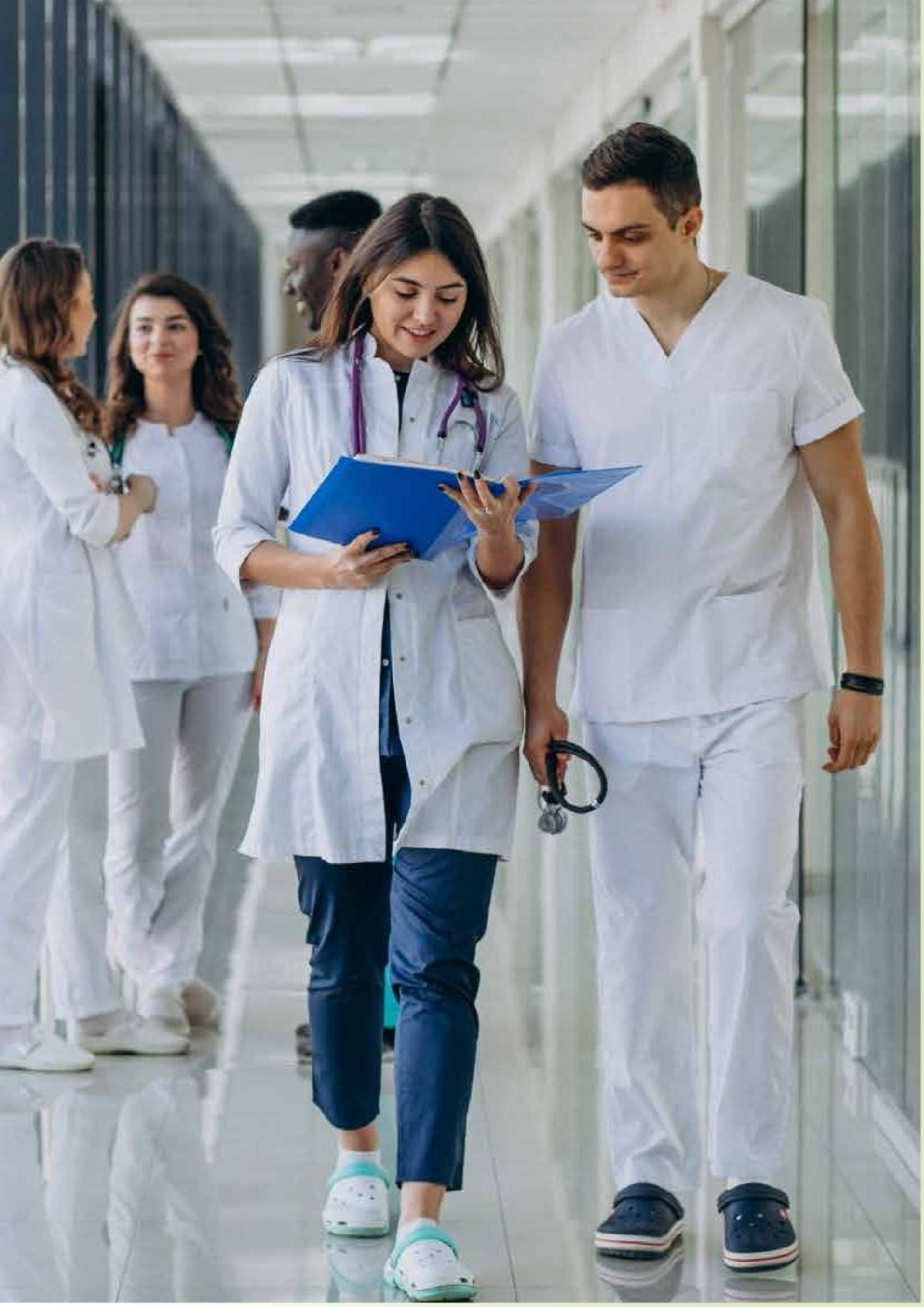 Apreciados clientes y usuarios reciban un cordial saludo.
Pensando siempre en prestarles un mejor servicio, nos complace presentarles a nuestra Auxiliar de Coordinación Médica:
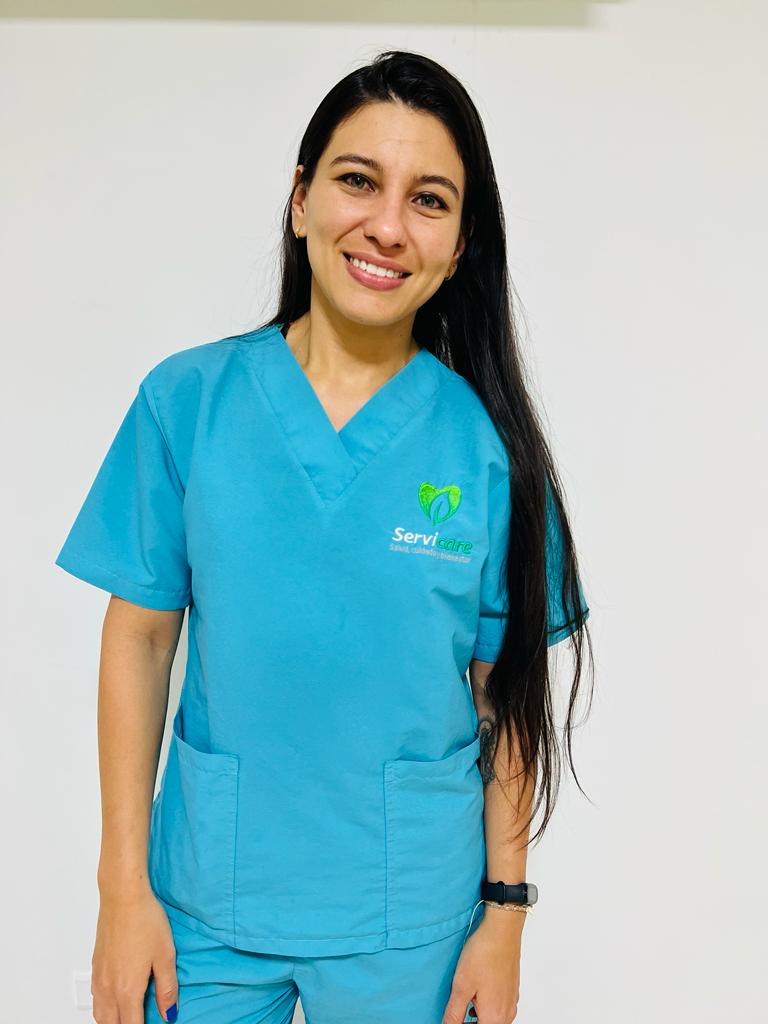 Con nuestra auxiliar de coordinación médica, podremos gestionar lo siguiente:

Intermediación entre la empresa y la dirección médica   sobre conceptos finales.
Intermediación para comunicación con especialistas, en caso de requerirlo.
Agendamiento de reuniones y mesas laborales con nuestra coordinadora médica.
Información sobre servicios y pacientes.

Información de contacto: 
Cel: 3104126977
aux.coordmedica@servicare.com.co
Cindy Johana Amaya S.
Auxiliar de Coordinación Médica
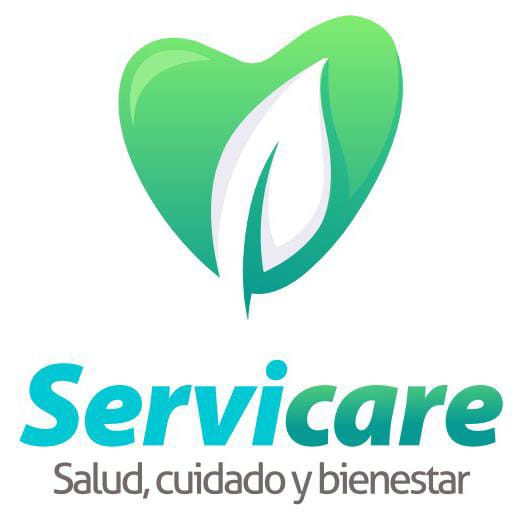 Av. 7 Norte # 23N – 74  Santa Mónica
3104898787 - recepcion@servicare.com.co